.
Система поддержки, развития  и 
реализации интеллектуального 
потенциала одаренных детей в МАОУ Лицей «Технический» 
г. Владивостока



г. Хабаровск 2021
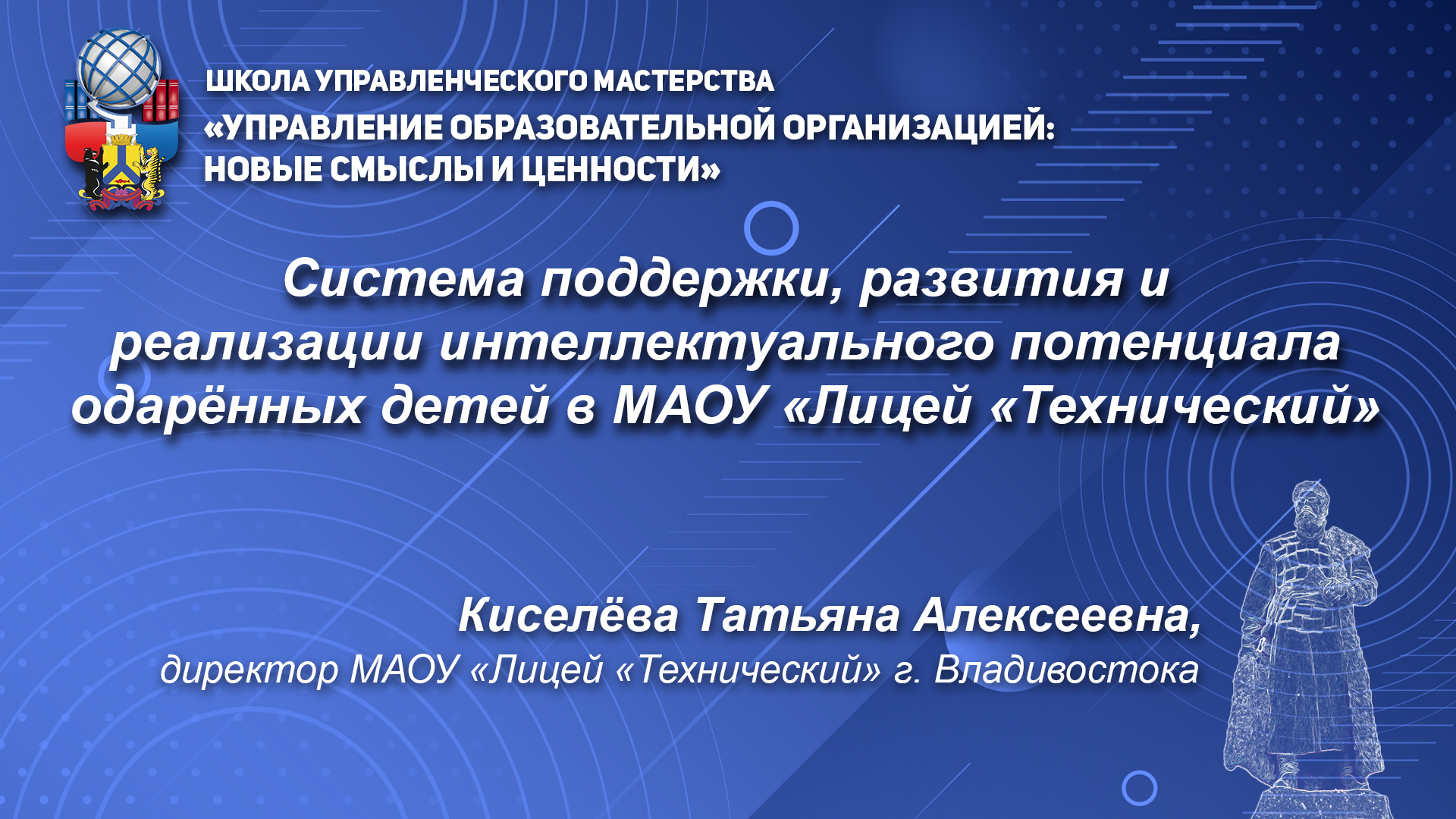 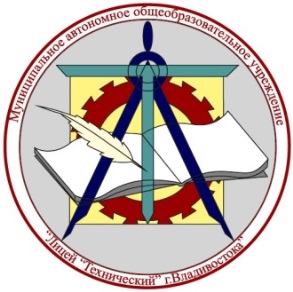 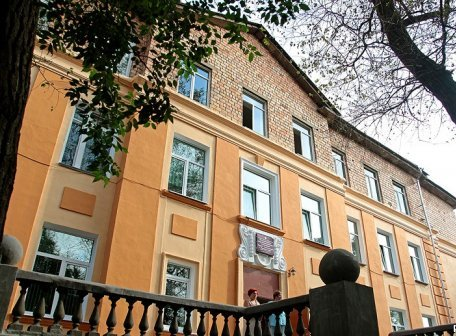 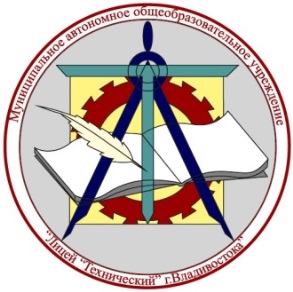 МАОУ Лицей «Технический» открыт в 1990 г. Единственное в городе и в Приморском крае общеобразовательное учреждение, в котором учатся только мальчики с 7 по11 класс.
В лицее - 448 учащихся, педагогов - 30 человек. Результат работы Лицея: создание условий для углубленного изучения физико – математических дисциплин и  технологического профильного, для  развития учебно- исследовательской   и проектной деятельности учащихся; высокий уровень удовлетворенности участников образовательных отношений качеством образования.
.
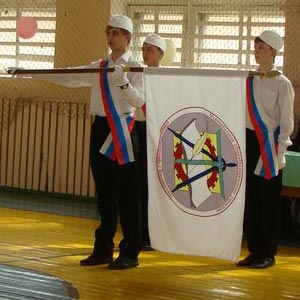 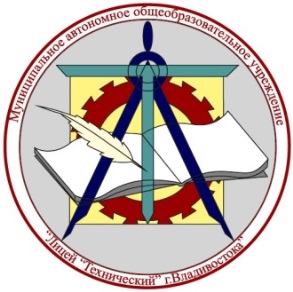 Поступление в ВУЗы (география ВУЗов за последние 5 лет)
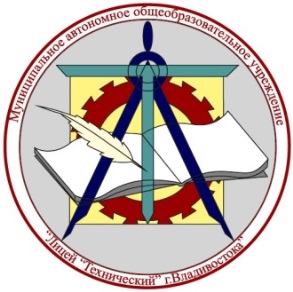 Поступление на технические специальности
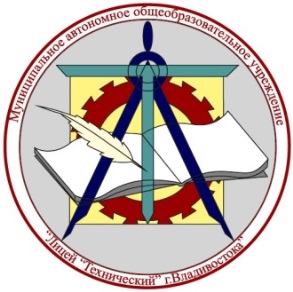 Результаты ОГЭ по обязательным предметам
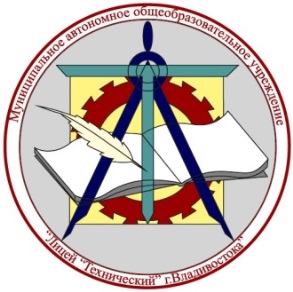 Результаты ЕГЭ по обязательным предметам
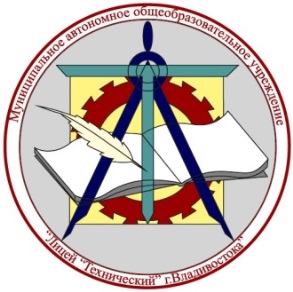 Выпускники – отличники.Губернаторские стипендиаты.
Обучающиеся,  получившие аттестаты об основном общем образовании с отличием:
2018-2019 уч. г.       5 обучающихся
2019-2020 уч. г.       5 обучающихся   
2020-2021 уч. г.       7 обучающихся   
Обучающиеся, награжденные медалью 
«За особые успехи в учении»:
2018-2019 уч. г.      4 обучающихся
2019-2020 уч. г.      4 обучающихся   
2020-2021 уч. г.      5 обучающихся 
Губернаторские стипендиаты:
2018-2019 уч. г.      6 обучающихся
2019-2020 уч. г.      6 обучающихся   
2020-2021 уч. г.      8 обучающихся
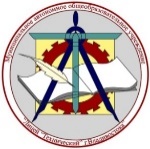 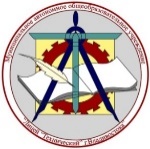 Особенности образовательной программы (7-9 классы)
Особенности образовательной программы (10-11 классы)
Технологический профиль определен
по двум направлениям:
физика, математика, информатика;
физика, математика, химия.
Достижение уставных целей обучения осуществляется за счет вариативной части учебного плана. Введены дополнительные  часы и учебные предметы:












.
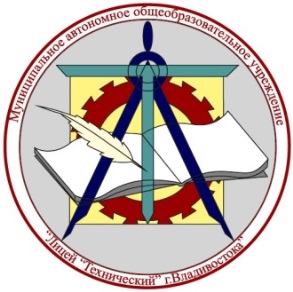 Перечень дополнительных учебных предметов и курсов по выбору в рамках технологического профиля по направлению информатика
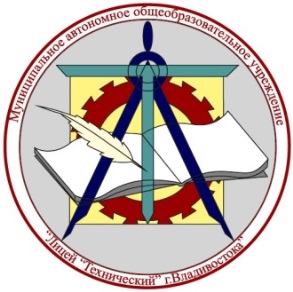 Перечень дополнительных учебных предметов и курсов по выбору в рамках технологического профиля по направлению химия
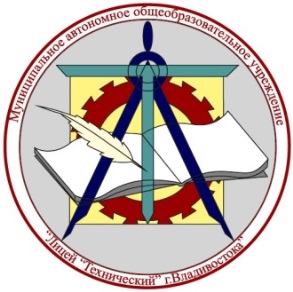 Результаты олимпиадного движения (победители и призеры)
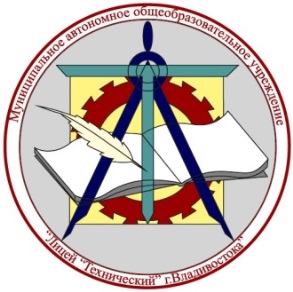 «Успех каждого ребенка»
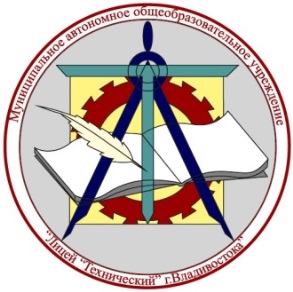 Сетевое взаимодействие
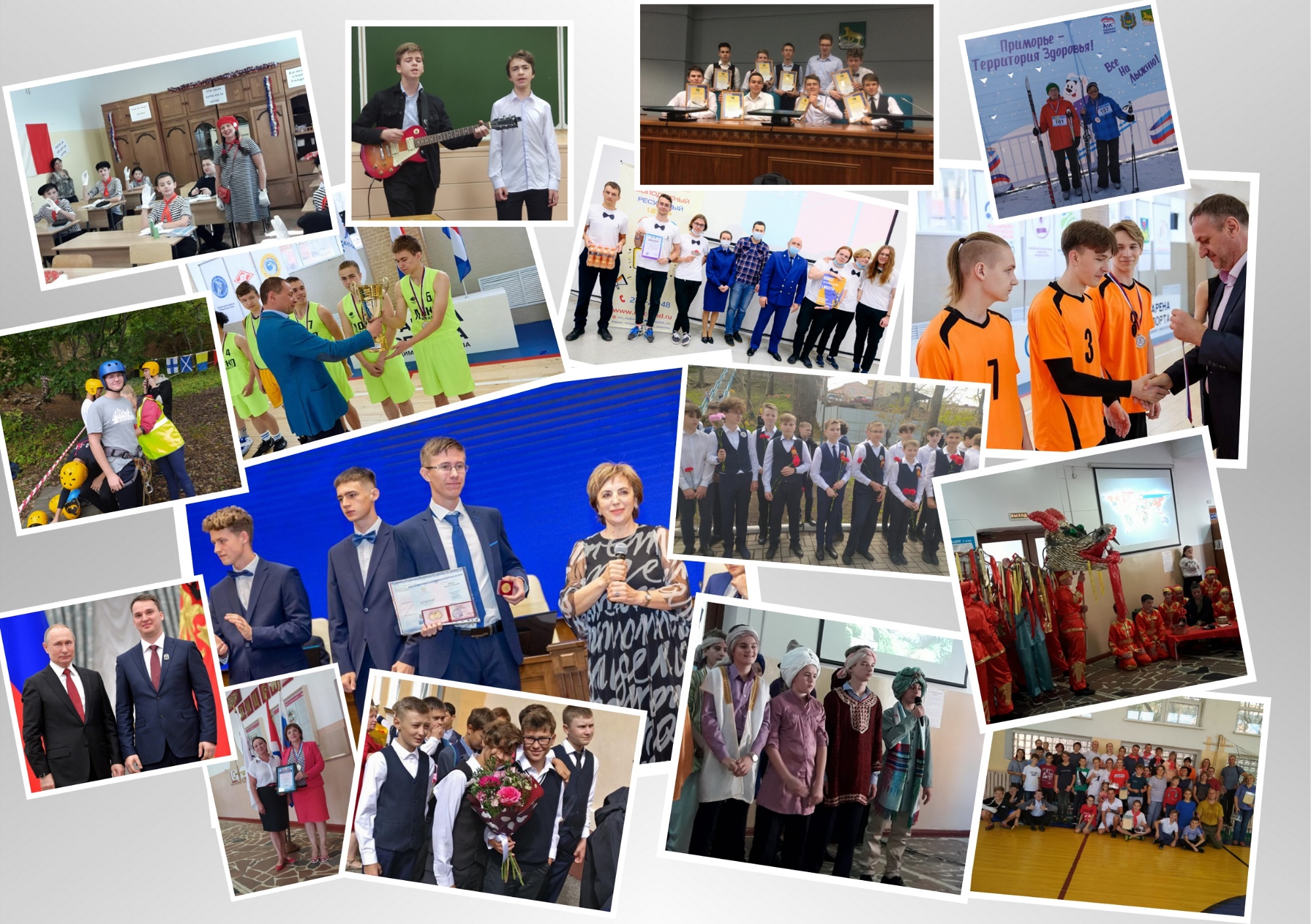